Thứ tư ngày 29 tháng 3 năm 2023
Toán: Tìm hai số khi biết tổng và tỉ số của hai số đó.
3
2
Khởi động
Có 2 viên bi màu vàng, 3 viên bi màu đỏ. Tỉ số của số viên bi màu đỏ và số viên bi màu vàng là bao nhiêu?
Số viên bi màu đỏ bằng số viên bi màu vàng
Bài toán 1: Tổng của hai số là 96. Tỉ số của hai số đó là      . Tìm hai số đó.
?
Ta có sơ đồ:
Số bé:
96
Số lớn:
?
Bài giải
Theo sơ đồ, tổng số phần bằng nhau là:
3 + 5 = 8 (phần)
96 : 8 x 3  = 36
Số bé là:
Số lớn là:
96 - 36 = 60
Số lớn 60
Đáp số:
Số bé 36;
?
Ta có sơ đồ:
-> Bước 1: Vẽ sơ đồ
Số bé:
96
Số lớn:
?
Bài giải
-> Bước 2: Tìm tổng số                    phần bằng nhau
Theo sơ đồ, tổng số phần bằng nhau là:
3 + 5 =  8 (phần)
Số bé là:
-> Bước 3: Tìm số bé
96 : 8 x 3 = 36
Số lớn là:
-> Bước 4: Tìm số lớn
96 - 36 = 60
Đáp số:
Số bé 36
(Lưu ý: Có thể tìm số lớn trước)
Số lớn 60
? quyển
Ta có sơ đồ:
Minh:
25 quyển
Khôi:
?quyển
2
3
Bài toán 2: Minh và Khôi có 25 quyển vở. Số vở của Minh bằng       số vở của Khôi. Hỏi mỗi bạn có bao nhiêu quyển vở?
Bước 1: Vẽ sơ đồ
Bài giải
Bước 2: Tìm tổng số phần bằng nhau
Theo sơ đồ, tổng số phần bằng nhau là:
2 + 3 = 5 (phần)
Số vở của Minh là:
Bước 3: Tìm số bé
25 : 5 × 2 = 10 (quyển)
Số vở của Khôi là:
Bước 4: Tìm số lớn
25 - 10 = 15 (quyển)
Đáp số: Minh: 10 quyển vở 
              Khôi: 15 quyển vở
Khi giải bài toán Tìm hai số khi biết tổng và tỉ  số của hai số đó, ta có thể tiến hành các bước sau:
-> Bước 1: Vẽ sơ đồ
-> Bước 2: Tìm tổng số phần bằng nhau
-> Bước 3: Tìm số bé
-> Bước 4: Tìm số lớn
(Lưu ý có thể tìm số lớn trước số bé)
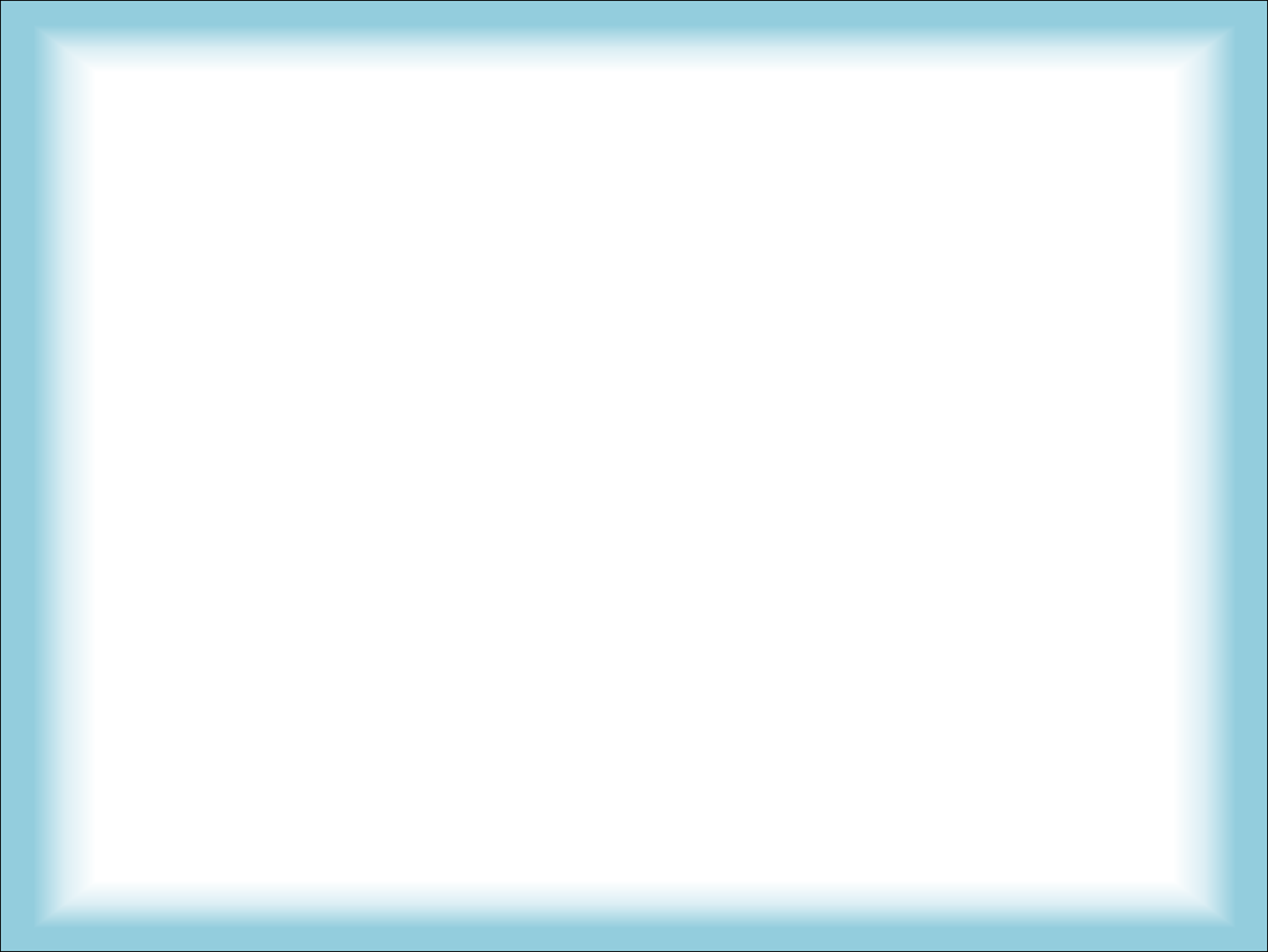 2
7
?
Ta có sơ đồ:
Số bé:
?
333
Số lớn:
1. Tổng của hai số là 333. Tỉ số của hai số đó là     . Tìm hai số đó
Bài giải
Theo sơ đồ, tổng số phần bằng nhau là:
2 + 7 = 9 (phần)
333 : 9 x 2 = 74
Số bé là:
Số lớn là:
333 – 74 = 259
Đáp số : Số bé: 74
			  Số lớn: 259
Các bước giải toán 
“Tìm hai số khi biết tổng và tỉ số của hai số đó?”
Bước 1: Vẽ sơ đồ.
Bước 2: Tìm tổng số phần bằng nhau.
Bước 3: Tìm số bé.
Bước 4: Tìm số lớn.